Экспериментальные 
методы
 исследования
 частиц
Фронтальный опрос:
1. Что происходит с радием в результате α-распада?
2. Что происходит с радиоактивными химическими элементами в результате α- или β-распада?
3. Какая часть атома – ядро или электронная оболочка – претерпевает изменения при радиоактивном распаде?
4. Запишите реакцию  α-распада радия и объясните, что означает каждый символ в этой записи.
5. Как называются верхнее и нижнее числа, стоящие перед буквенным обозначением элемента?
6. Чему равно массовое число? Зарядовое число?
7.Какой вывод следовал из открытия, сделанного Резерфордом и Содди?
8. Что такое радиоактивность?
Подготовьте таблицу для  изучения нового материала
Счетчик Гейгера  1908 г
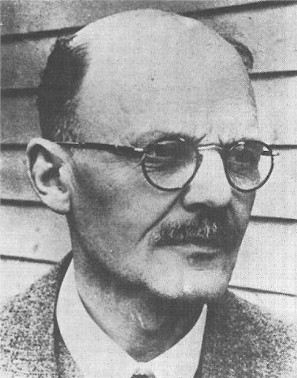 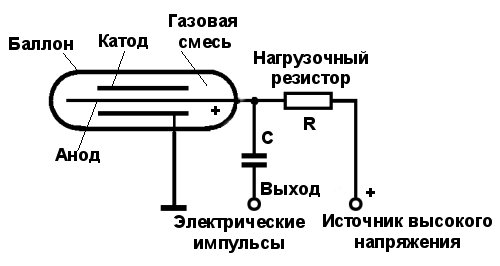 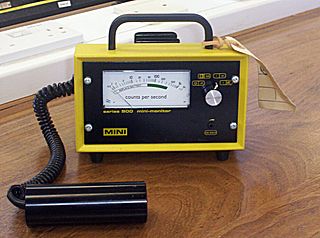 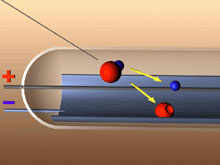 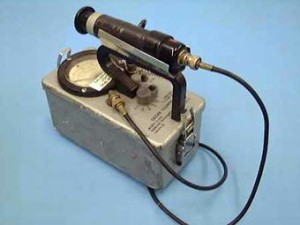 Счетчик Гейгера
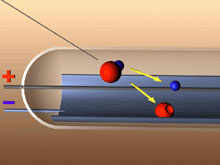 - при попадании заряженной частицы происходит ионизация молекул  газа
- в сильном эл. поле образуется электронно-ионная лавина - разряд в газе (эл. ток)
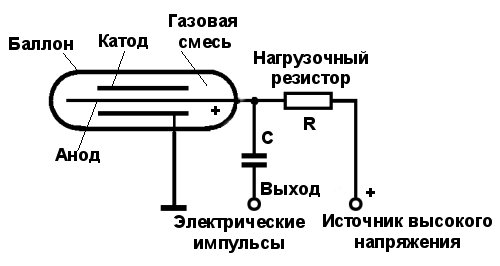 Регистрируется только факт пролета частицы. Недостаток прибора: мало информации.
Достоинства прибора: прост в эксплуатации.
Проверка!
Камера Вильсона   1912 г
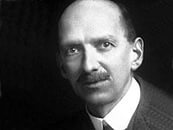 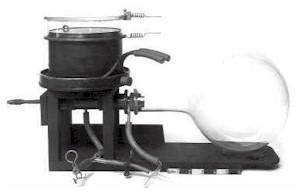 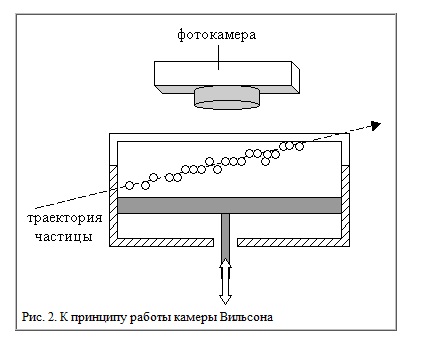 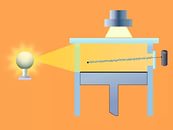 Камера Вильсона в магнитном поле
По искривлённой магнитным полем траектории заряженной частицы определяют знак её заряда. Измерив радиус кривизны траектории, можно определить удельный заряд частицы.
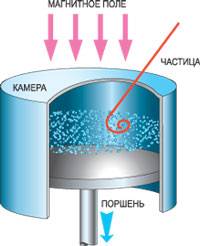 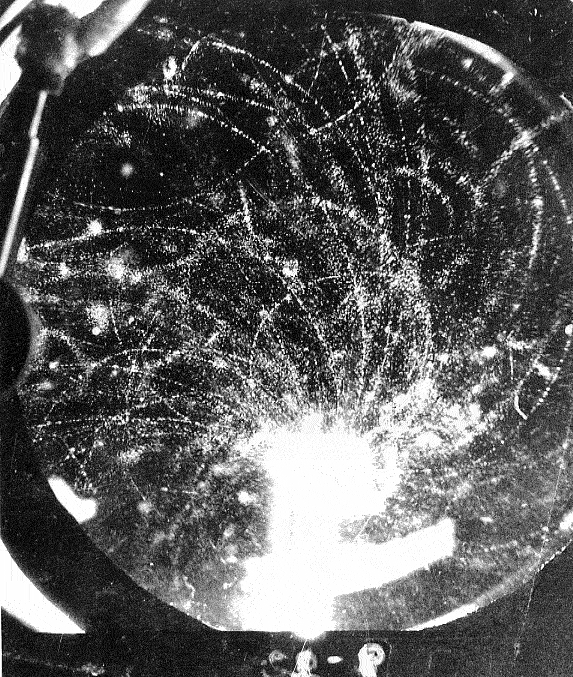 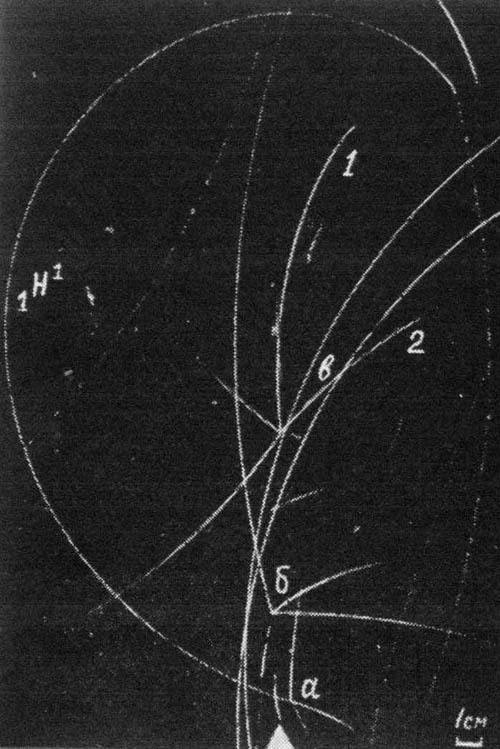 Камера Вильсона работает в циклическом режиме, т.к. необходимо очищать рабочий объём камеры от ионов (с помощью электрического поля). Полное время цикла обычно > 1 мин.
Пузырьковая камера Д.Глейзер   1952 г.
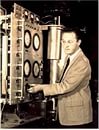 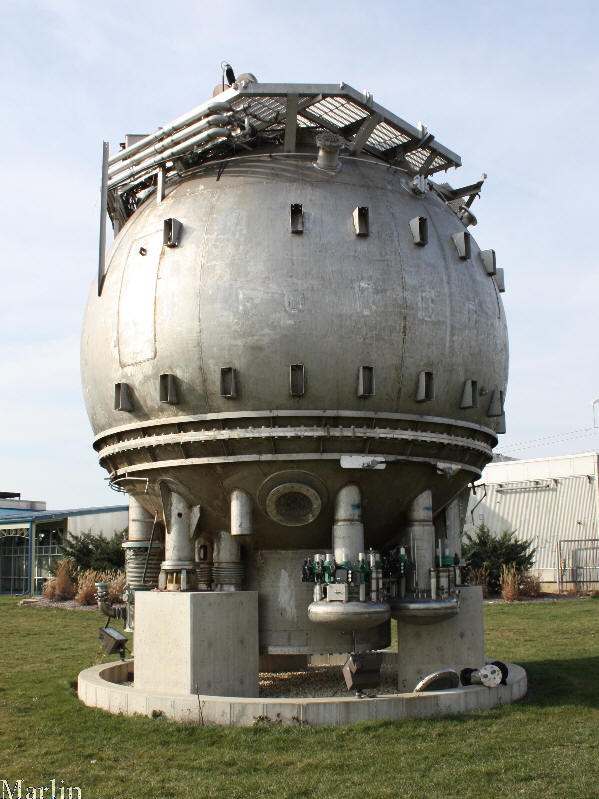 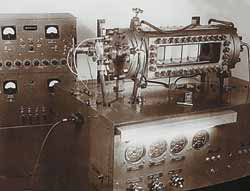 Глейзер около пузырьковой 
камеры
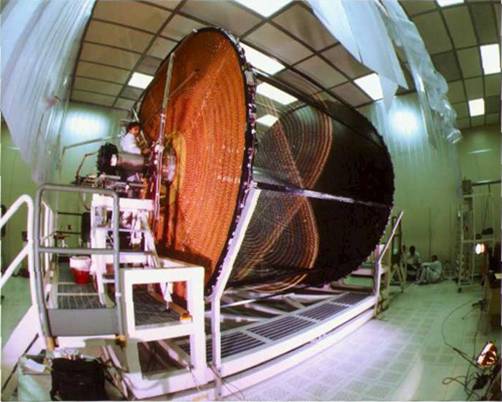 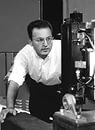 Старая пузырьковая камера Лаборатории им. Э. Ферми
Пузырьковая камера  СКАТ
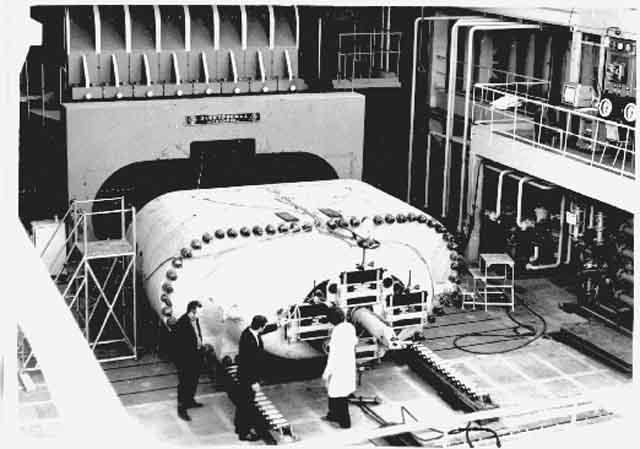 Институт физики высоких энергий Государственного комитета по использованию атомной энергии СССР (пос. Протвино близ г. Серпухова): общий вид пузырьковой камеры СКАТ  на монтажной площадке перед закаткой в магнит. 1976 г.
Пузырьковая камера
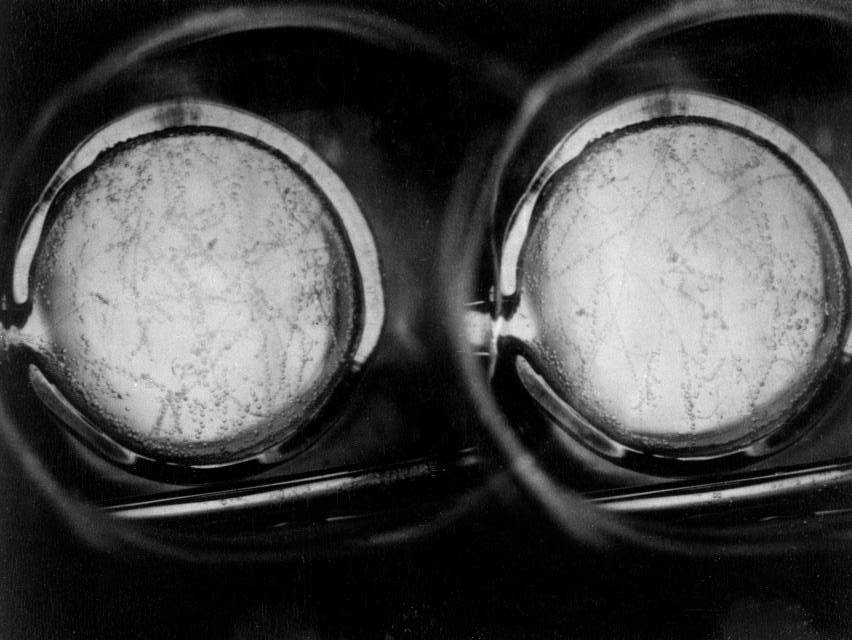 - Рабочий объем заполнен жидким водородом или пропаном, находящимся под высоким давлением. 
- В перегретое состояние жидкость переводят резко уменьшая давление. 
- Заряженная частица образует на своем пути цепочку ионов, что приводит к закипанию жидкости. 
- Вдоль траектории частицы появляются пузырьки пара (трек).
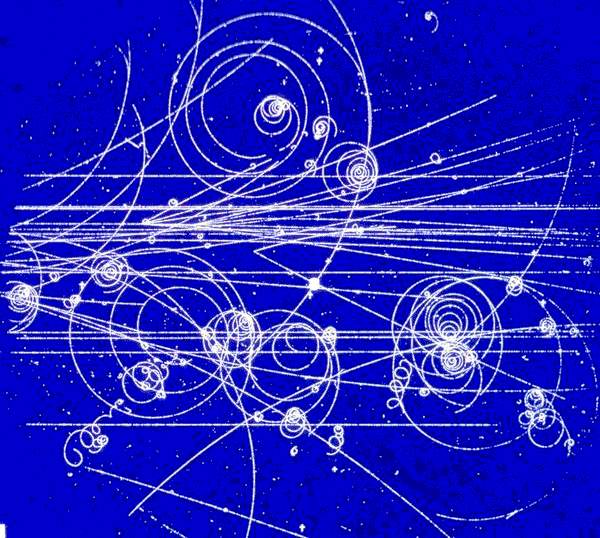 Метод толстослойных фотоэмульсий
Мысовский Л.В., Жданов А.П ,1928 г
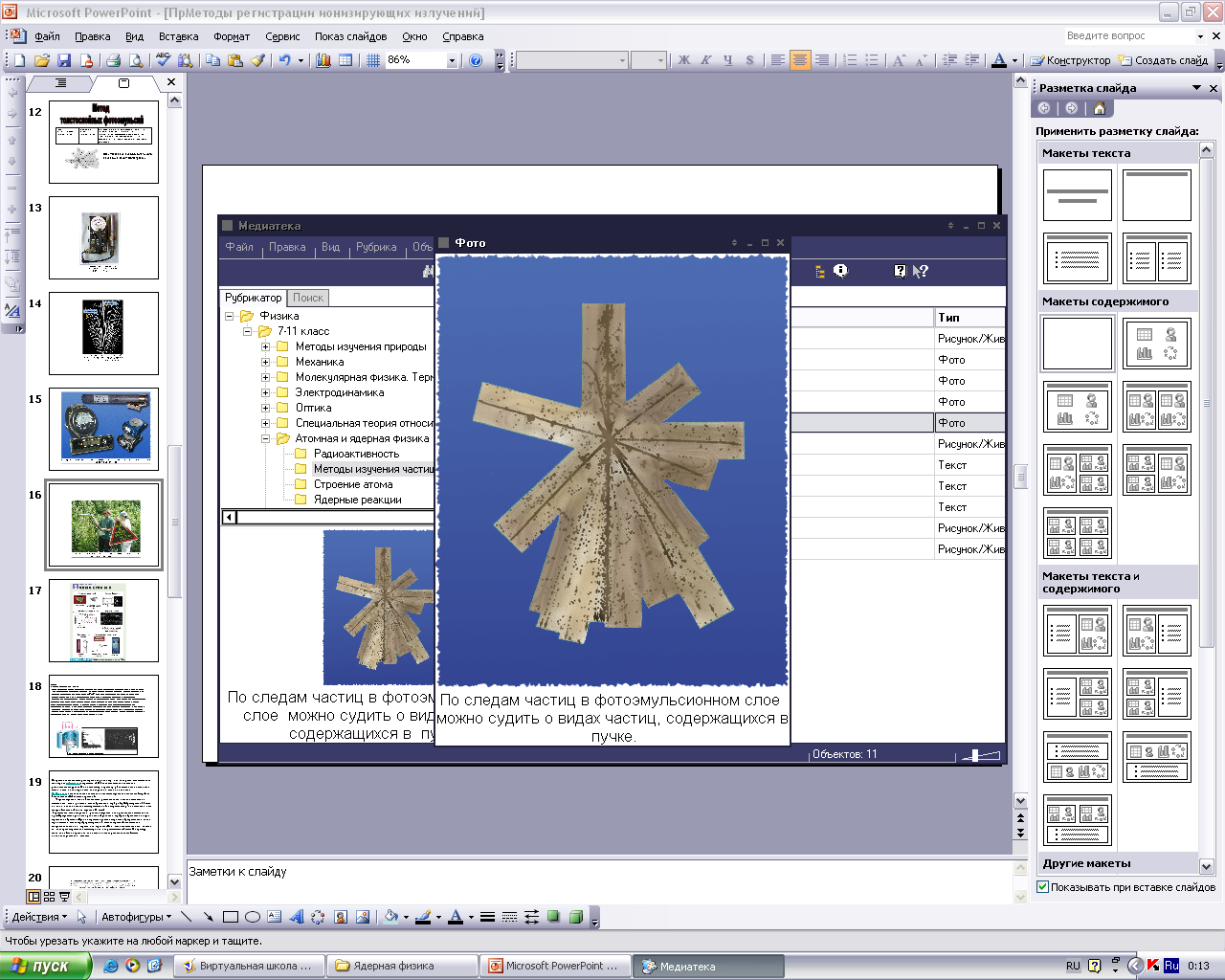 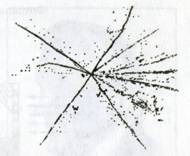 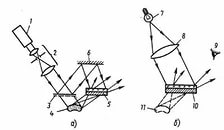 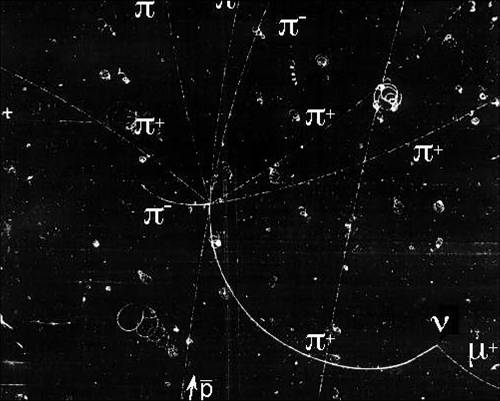 Для регистрации каких частиц в основном используется счетчик Гейгера?
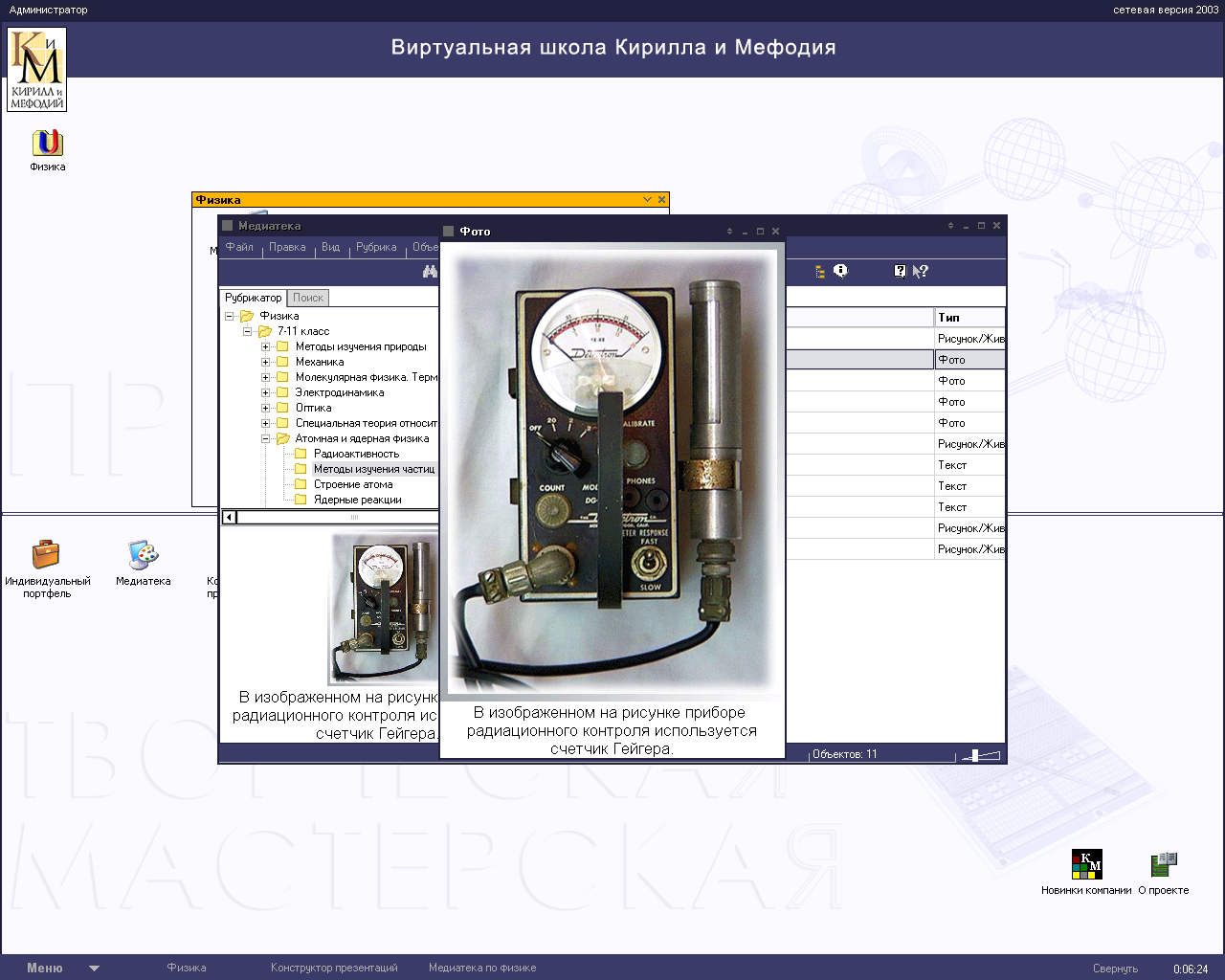 А) Альфа-частиц
Б) Электронов
В) Протонов
В каком приборе для регистрации частиц прохождение быстрой заряженной частицы вызывает появление следа из капелек жидкости?
1) Счетчик Гейгера
2) Камера Вильсона
3) Пузырьковая камера
Домашнее задание:
Изучить презентацию
Заполнить таблицу
 § 54, ответить на вопросы ( устно).